Nhân hoá. Ôn tập cách đặt 
            và trả lời câu hỏi Vì sao?
Bài 1: Đọc khổ thơ sau.
	Những chị lúa phất phơ bím tóc
	Những cậu tre bá vai nhau thì thầm đứng học
	Đàn cò áo trắng
	Khiêng nắng
	Qua sông
	Cô gió chăn mây trên đồng
	Bác mặt trời đạp xe qua ngọn núi.
a) Trả lời các câu hỏi sau:
+ Tìm những sự vật và con vật được tả trong đoạn thơ?
+ Các sự vật, con vật được gọi và  tả bằng những từ ngữ nào?
Nhân hoá. Ôn tập cách đặtvà trả lời câu hỏi Vì sao?
Trả lời:
Các sự vật, con vật được tả
Tên các sự vật, con vật
Các sự vật, con vật được gọi
chị
Lúa
phất phơ bím tóc
cậu
bá vai nhau thì thầm đứng học
Tre
Đàn cò
áo trắng, khiêng nắng qua sông
cô
Gió
chăn mây trên đồng
bác
Mặt trời
đạp xe qua ngọn núi
Nhân hoá. Ôn tập cách đặtvà trả lời câu hỏi Vì sao?
b) Cách tả và gọi sự vật, con vật như vậy có gì hay?
Trả lời:
Cách tả và gọi sự vật, con vật như vậy làm cho các sự vật, con vật trở lên sinh động hơn, gần gũi với con người hơn, đáng yêu hơn.
Nhân hoá. Ôn tập cách đặtvà trả lời câu hỏi Vì sao?
Bài 2: Tìm và gạch chân bộ phận câu trả lời cho câu hỏi “Vì sao?”
a)Cả lớp cười ồ lên vì câu thơ vô lí quá.
b)Những chàng man-gát rất bình tĩnh vì họ là những người phi ngựa giỏi nhất.
c)Chị em Xô-phi đã về ngay vì nhớ lời mẹ dặn không được làm phiền người khác.
Nhân hoá. Ôn tập cách đặtvà trả lời câu hỏi Vì sao?
Bài 3: Dựa vào nội dung bài tập đọc Hội vật, hãy trả lời các câu hỏi sau.
a) Vì sao người tứ xứ đổ về xem vật rất đông?
b) Vì sao lúc đầu keo vật xem chừng chán ngắt?
c) Vì sao ông Cản Ngũ mất đà chúi xuống?
d) Vì sao Quắm Đen thua ông Cản Ngũ?
Nhân hoá. Ôn tập cách đặtvà trả lời câu hỏi Vì sao?
Phần thưởng cho các em là một tràng pháo tay.
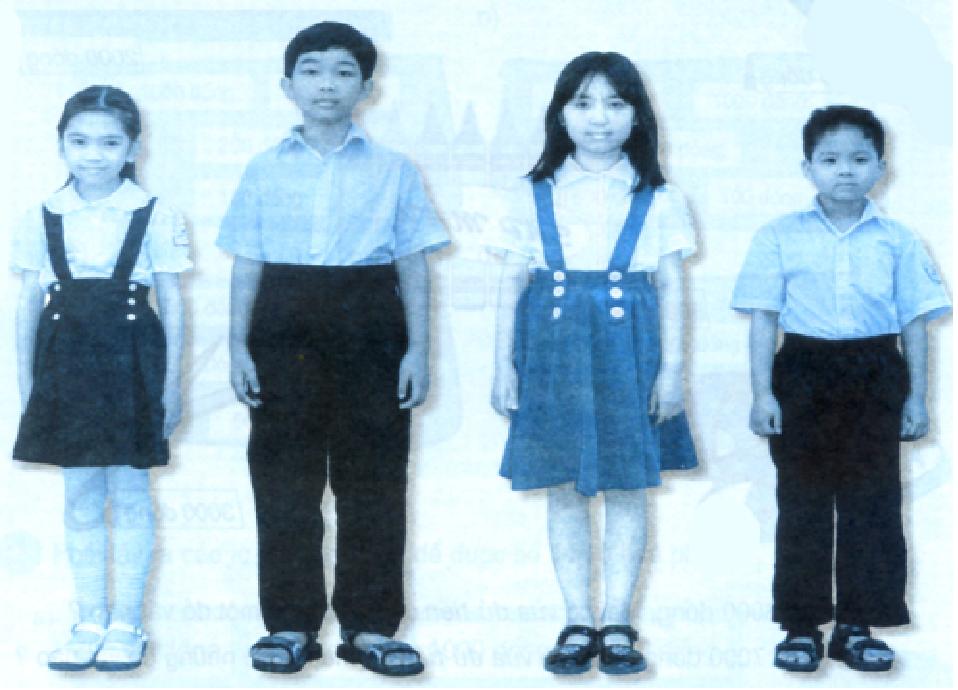 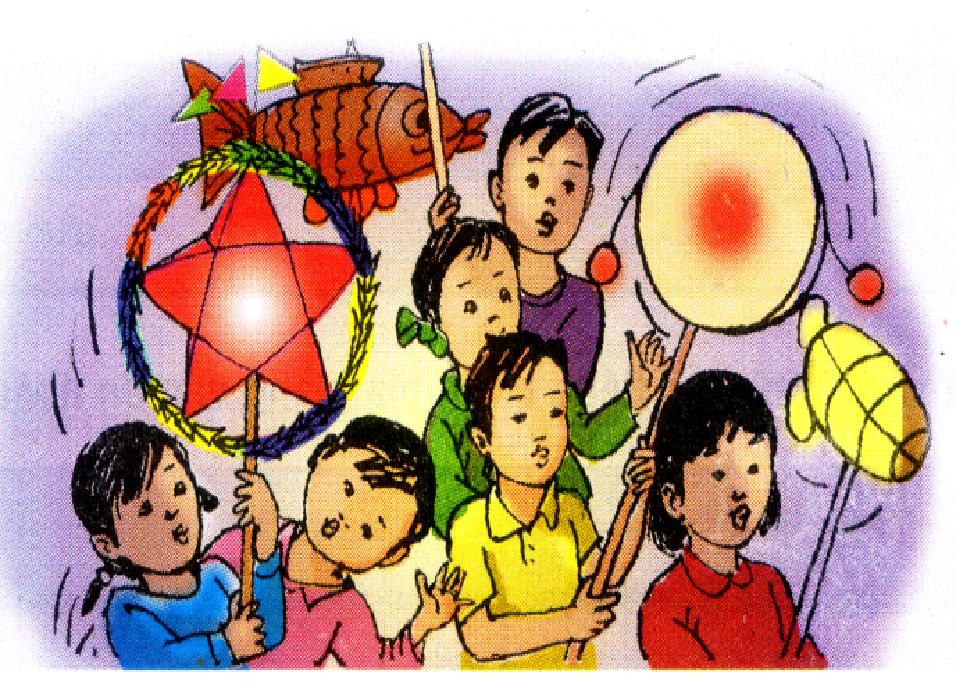